What’s New in EI and Key Labour Market TrendsEI Commissioner for Employers Forum November 1, 2018
Outline
Key Labour Market Trends

Recent Changes to the EI program

What’s Next
2
Canada’s labour market is performing well, historically speaking
Note: Data are seasonally adjusted.
Source: Statistics Canada, Labour force Survey, CANSIM Table 282-0087.
3
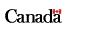 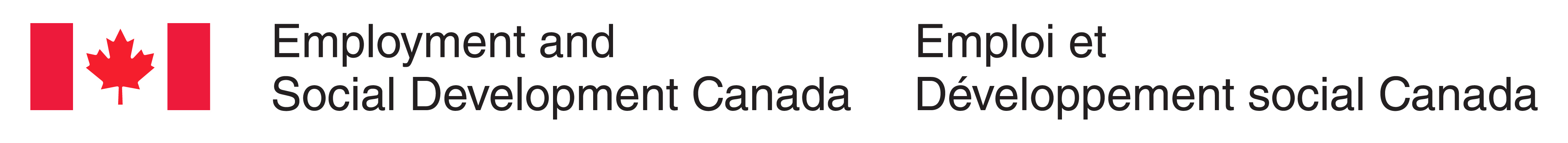 [Speaker Notes: Since the 2008/2009 recession, Canada’s unemployment rate is on a downward trend and has declined by 2.9 percentage points (ppts) from its peak of 8.7% (July 2009).

Canada’s unemployment rate was 5.8% in May 2018, the lowest rate since Statistics Canada started measuring it in 1976.

Canada’s unemployment rate is also well below its historical average (8.2% from January 1976 to May 2018).]
Aging population is transforming the labour market
4
[Speaker Notes: Canada’s population is aging because Canadians are having fewer children and are living longer.

Population aging is slowing the growth in the actual number of workers; labour force growth is expected to slow from a rate of 1.1% over the past decade to an average of 0.8% a year between 2017 and 2026.

While widespread labour shortages are not expected over the next five to ten years, it is anticipated that skill shortages may increasingly occur in certain occupations, sectors or regions due to an insufficient number of workers with required skill sets.]
Rise of Service-Producing Sector
5
[Speaker Notes: The industrial composition of the economy has changed:

Over the past decades, the proportion of jobs in the goods-producing sector has declined in favour of jobs in the services-producing sector (falling from 29.8% in 1985 to 21% in 2017).

From 1985 to 2017, particularly strong employment growth was observed in professional, scientific and technical services (+228%), and in business services (+186.9%). 

Only the agriculture and manufacturing sectors lost jobs since 1985 (-37.8% and -12.2%, respectively).]
Employment growth has been concentrated in jobs requiring analytical skills with increasing educational credential requirements
Note: The Labour Force Survey started collecting data on occupations in 1987.
Source: ESDC internal calculations using Statistics Canada’s Labour Force Survey.
6
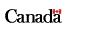 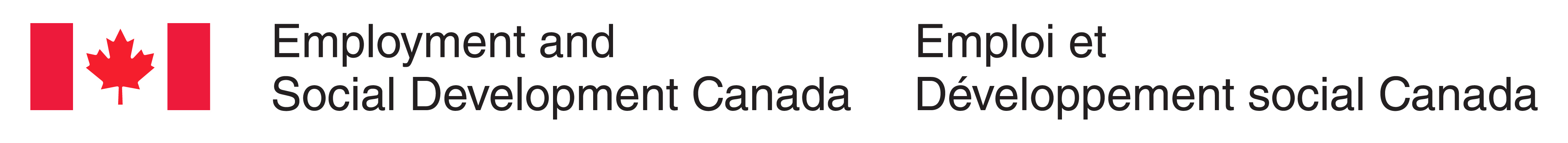 [Speaker Notes: The proportion of both jobs primarily requiring analytical skills (i.e., cognitive) and social skills (i.e., interactive) increased from 30% in 1987 to 34% and 35% respectively in 2017.

Occupations requiring university education have seen steady increases in demand since the late 1980s, while employment growth in occupations requiring other levels of education has been slower or has plateaued in recent years. 

Employment in occupations usually requiring university education have increased substantially over the past decades, about one fifth (20%) of all jobs required university education in 2017.]
Technology and the changing nature of work
“Responding to seismic changes associated to technology and globalization is a central challenge of our politics.”
- Larry Summers, former US Treasury Secretary
Recent technological advances have introduced uncertainty into conventional expectations about technology’s impact and are raising concern that it will contribute to labour market challenges.

The share of jobs requiring post-secondary education is expected to continue to grow in the future, even if some high-skill job tasks are automated. 

Technological change will likely enable Canadian firms with access to workers with the right skills, to increase productivity, to grow the economy and to create new jobs.
Examples of technological disruption

Artificial intelligence 
Automation of knowledge tasks
Advances in energy storage and production 
Next generation robotics, including 3-D Printing
Big data, cloud computing, and the internet of things
Autonomous vehicles
7
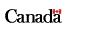 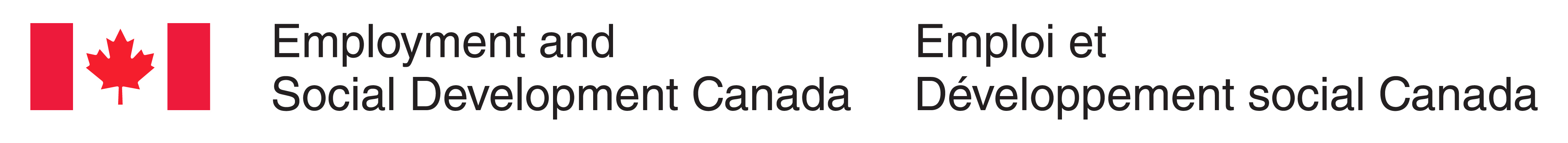 [Speaker Notes: There are some signs that job quality has declined in recent decades (e.g., decreasing rates of unionization and registered pension plan coverage).  Also, growth in the rate of temporary work over the same period could signal that the employer-employee relationship has weakened – although since 2011 the rate of temporary work has remained flat.

Automation is another area of concern.  While in the past, automation mainly displaced workers in low-skill occupations and job loses were offset by the creation of new, mainly higher-skilled occupations, new breakthroughs could make it possible to automate even white collar jobs. 

It is anticipated that individuals will not only require a high level of educational attainment and technical abilities, but also a mix of cognitive and non-cognitive skills, including interpersonal skills, and strong foundational skills in order to remain adaptable and flexible. 

The adaptation of existing policies and programs, as well as the development of entirely new approaches in areas such as re-skilling, training, and income support, may also be required to address emerging vulnerabilities.]
Readiness of Canadians for the labour market – Labour/skills demand gaps
Canada is among world leaders in terms of post-secondary education attainment, but keeping pace with changing skills needs of the digital economy is a global challenge.

Talent pipeline
Soft and complementary skills are often missing (e.g., engineers without business skills). 

Integrating on-the-job training at the level necessary is a challenge as the majority of Canadian enterprises are small and medium-sized enterprises (SMEs).  

Displacement of workers due to new technologies requires in some cases re/up-skilling to enter new industries.

Need for mentorship programs to support growth of business leaders.
8
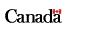 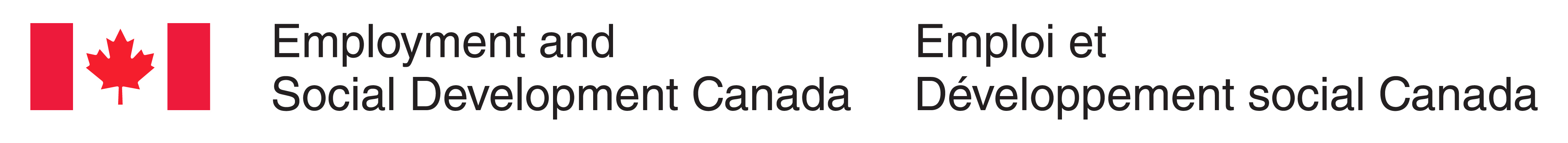 [Speaker Notes: Canadian companies are facing recruiting challenges: highly-specialized skills are needed in information and communications technology (ICT), cybersecurity, analytics and engineering-related roles. 

There are an insufficient number of students  who choose STEM as a field of study.

Post-secondary curriculum development is not keeping up with emerging technology; it can take several years to establish new programs and even longer for new graduates to enter the labour force.

Not being able to attract and retain skilled talent stifles innovation and the ability of businesses to scale up productivity and competitiveness.]
EI Premium Rates
9
Premium Rate Setting
Each year the Canada Employment Insurance Commission (CEIC) sets the annual premium rate based on a 7-year break-even rate.
The break-even rate is the rate forecast by the EI Senior Actuary to generate a cumulative zero balance in the EI Operating Account over a 7-year time horizon, based on forecasts provided by the Department of ESDC and the Department of Finance.
Since this mechanism was put in place EI premiums have declined, due, in part, to the continuing strength of the Canadian economy.

In 2019 the EI premium rate will be $1.62 per $100 of insurable earnings and the employer rate will be $2.27
10
[Speaker Notes: 2019 EI Premium Rate represents a decrease of 4 cents for employees compared to the 2018 rate and an effective decrease of 5 cents for employers, who pay 1.4 times the employee rate.

The maximum insurable earnings for 2019 will increase to $53,100 from $51,700 in 2018.

In the province of Quebec, which administers its own parental insurance plan, premium rates will be reduced by 5 cents per $100 of insurable earnings, to a premium rate of $1.25 ($1.75 for employers).]
Premium Rate Setting – 2019
The Canada Employment Insurance Commission announced on September 13, 2018, that the 2019 EI premium rate for workers will be $1.62 per $100 of insurable earnings and the EI premium rate for employers will be $2.27 per $100 of insurable earnings:
Represents a decrease of 4 cents for employees compared to the 2018 rate and an effective decrease of 5.6 cents for employers, who pay 1.4 times the employee rate.
The maximum insurable earnings for 2019 will increase to $53,100 from $51,700 in 2018.
In the province of Quebec, which administers its own parental insurance plan, premium rates will be reduced by 5 cents per $100 of insurable earnings, to a premium rate of $1.25 ($1.75 for employers).
The Premium Reduction Program will provide roughly $1 billion in premium relief in 2019 to registered employers and their employees in recognition of savings generated to the EI program by employer registered short-term wage-loss plans.
11
How is the money used?
EI regular and fishing benefits provide support to employees and self-employed fishers who involuntarily lose their jobs and are looking for work.
EI special benefits provide support to employees or participating self-employed persons who are absent from work due to specific life circumstances.
Part II of the Employment Insurance Act supports skills training, on-the-job work experience, employment assistance services, and employment counseling to assist eligible unemployed Canadians to prepare for, obtain, and maintain employment
Administrative efforts include the collection of premiums and employer payroll information and the delivery of benefits, supported by a network that manages quality, integrity and appeals, overpayments, and the collection of penalties
12
Recent Changes to the EI program
13
EI Improvements – Recent changes
14
EI Improvements – most recently announced
15
Skills Boost
Budget 2017 proposed measures to help workers upgrade their skills and education so Canada’s middle-class and those working hard to join it can find and keep good jobs.
As of August 2018, EI claimants have three options to pursue training while on EI:

Claimants may choose to undertake training on their own initiative. To keep receiving benefits, claimants must continue to be available and searching for work; 
Claimants may be referred to training by a designated authority, such as a province, territory or an Indigenous organization as part of a return-to-work action plan. In such cases, availability requirements are considered to be fulfilled (under Section 25 of the Act) and the claimant can continue receiving EI benefits while on training; or,
Claimants can request permission from Service Canada to continue receiving EI benefits while taking a self-funded full-time course or training program at an approved institution.
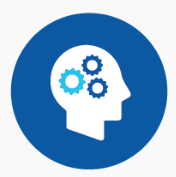 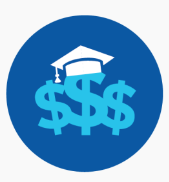 Working While on Claim (WWC)
On August 12, 2018, the new WWC rules announced in Budget 2018 came into effect:
The 50-cents-on-the-dollar rules of the most recent EI Working While on Claim pilot project was made permanent; and,
These new rules are also extended to sickness and maternity claimants, making Working While on Claim rules more consistent across benefit types and providing greater flexibility to EI sickness claimants to stage their return to work as they choose.
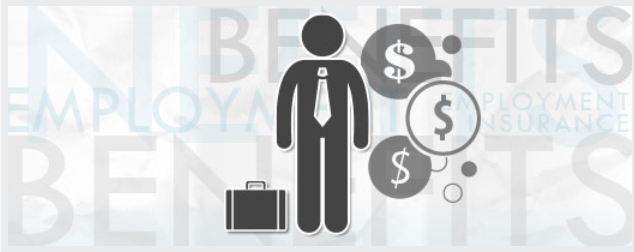 Support for workers in seasonal industries
As part of Budget 2018’s commitment to assist workers in seasonal industries the following changes to EI were announced on August 20, 2018:
Investing approximately $189 million in a new pilot project to provide up to five additional weeks of EI regular benefits to eligible seasonal claimants in 13 targeted EI regions. 

Providing up to $41 million over two years to all provinces and territories through Labour Market Development Agreements to provide skills training, wage subsidies and employment supports for workers in seasonal industries.
EI Parental Sharing Benefit
This benefit will be available in March 2019
This measure will provide an additional 5 standard parental weeks (paid at 55%) to parents who choose to share EI parental benefits. 
This will also apply to the extended parental benefits, providing 8 additional weeks (paid at 33%), and a maximum of 61 extended parental weeks available to either parent, or 69 weeks when shared.
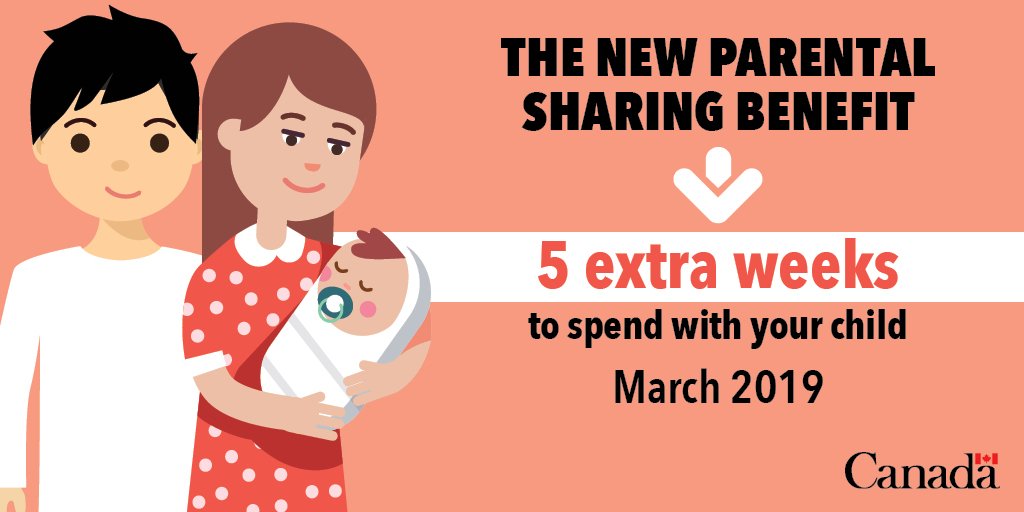 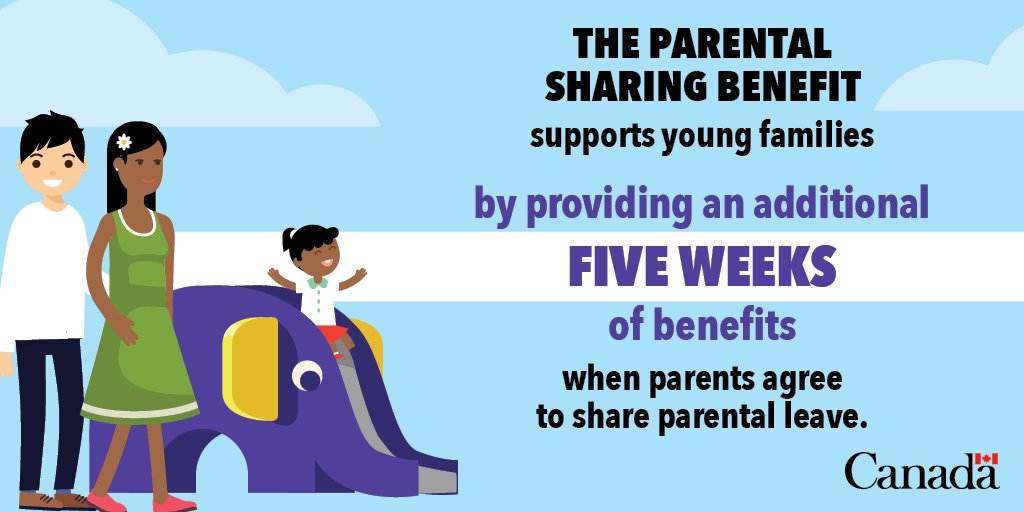 19
What’s next?
With significant changes having been introduced over the last three years, it’s time to look toward the future.
What’s working well with the EI program?

Has the EI program got the right supports to weather an economic shock or downturn?

Are there features of the EI program that could better respond to the needs of employers?

How could the program be simplified to reduce the burden on businesses?
20